원광대학교 의과대학 19대 학장후보 박현 비전과 공약
문제 해결형 인재 양성
의과대학 학생 및 
교육 분야
임상 및 기초 실습 교육 강화
-학생 폴리클제도의 개선 및 향상을 위한 위원회 설치
의과대학 인증평가 준비
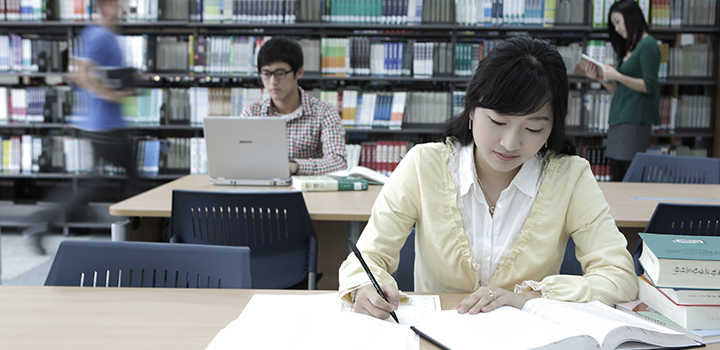 인증평가위원회을 구성하여 
평가 항목별 목표에따른 실천방안 설정과 분기별 체크
의사국가 시험 대비
2020년도부터 도입예정인 컴퓨터을 이용하여 평가하는 의사국가 시험에 대비 시설 및 대응방안 준비
원광대학교 의과대학 19대 학장후보 박현 비전과 공약
임상-기초 합동 연구의 활성화
재임기간중 국책 사업 4건 이상 발굴로 200억 이상 유치 
기초-임상 공동연구 활성화 및 인센티브 강화 방안 확보
소규모 융합 연구회 활성화
실험방법에 대한 workshop 활성화
특성화 분야 창출 및 적극 지원
SCI논문에 일정이상의 impactor factor 게재교수에 대한 진료 및 교육시수부담 경감
교수 및 연구 분야
연구중심 대학 및 병원을 위한 대책
타의과대학 및 대학본부의 교육시수, 연구 및 진료평가등의 변화에 대한 대응책 마련을 위한 위원회 구성, 
대응 방안 도출 및 제도 개선
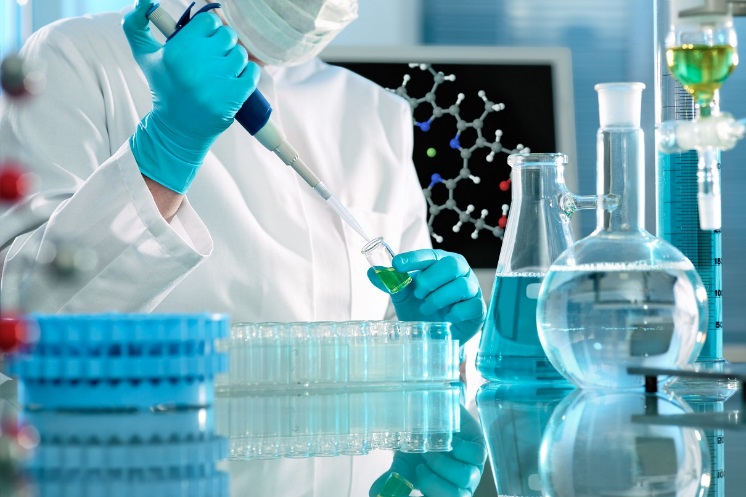 산본 병원을 포함한 역할과 상황에 맞도록 트랙제 활성화 및 세분화
기초분야에 교수들 대부분이 교육평가 시수에 절대 부족함
임상 분야에 교원 충원시 평가 기준에 강화
의과대학에 규정 및 대응책을 마련하여 대학과 논의 후 제도 개선
기초교수 양성
MD 출신 양성 및 MD 출신이 기초교육에 많이 참여하는 방안 확보
원광대학교 의과대학 19대 학장후보 박현 비전과 공약
제 2의학관 건립을 위한 부지 확보 및 준비, 교육환경 개선
장기 발전 계획 및 교육과 연구 시설 개선 분야
의과대학 주변 부지확보로 건립 준비 , 또는 병원 응급 외상센터와 연계하여  강의동 건립
의과대 및 간호대학의 수요에 따른 교육환경 개선
의대 발전 기금 조성을 위한 노력
의과대학 발전위원회에 졸업생, 학부모 및 구성원들이 적극 참여와 배려로 기금 조성 활성화
제2의학관 및 교육환경 개선을 위한 학부모, 동창회, 기업인 및 의대 발전에 뜻을 같이하는 잠재 기부자 발굴.
기부자가 본인의 기부에 의미를 갖도록 기부자에 뜻에 따라 확실하게 기념되게 함. 
즉, 건물기부자는 건물에, 엘리베이터 기부자는 엘리베이터 문간에 표시 함
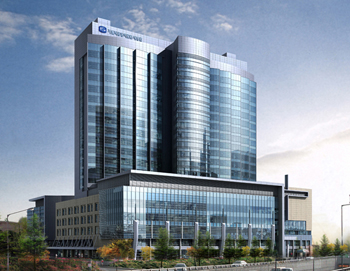 인사말
안팎으로 원광대학교와 의과대학에 여건이 참 힘든 상황 입니다.
우리와 같은 라인에 서있던 여러 의과대학도 우리보다 힘을 내어 앞서가고 있습니다.
우리의 주변 위치 환경과 대학, 재단 만의 한계를 얘기 하기에는 우리의 문제로 직면해 있습니다.
의과대학 구성원들의 생존과, 원광대학교 의과대학을 선택한 학생과, 앞으로 선택할 학생을 위하여 우리 스스로의 많은 노력이 필요한 시점이라고 생각됩니다.
저는 2005년도부터 인수공통감염병 연구센터를 유치하여 현재 11년째 연구단을 유지하고 이끌어 오고 있습니다. 흔히 연구단은 연구만 하는 일로 생각 합니다. 
연구단의 생존을 위해서는 공감할 수 있는 목표 설정, 이를 수행할 수 있는 연구자의 발굴 및 조합, 목표수행을 위한 독려, 국내외 기관과의 연계, 환경 변화에 따른 목표 수정이 필요한 일입니다.
저는 별 기반이 없는 가운데 인수공통감염병 연구소에서 이러한 일들을 하나하나 지금까지 수행한 경험을 바탕으로, 원광대학교 의과대학 교수님들과의 발전 목표 설정과 설정한 목표들을 하나하나 수행해가면서 교육, 연구역량분야에서 전국 의과대학 20위권 이내에 들도록 임기 내 기반을 마련 하겠습니다.
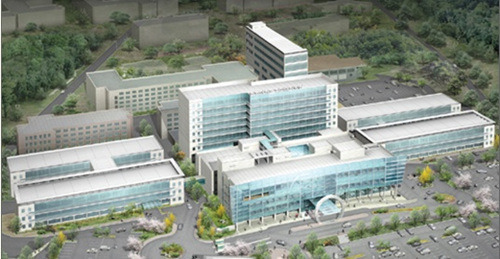 원광대학교 박현 프로필
성명 : 박현(1963. 03.23)
 주요 학력
 원광대학교 의과대학 의학사, 의학석사
 연세대학교 의과대학 의학박사
 경력 
   - 한국과학기술원 의과학센터 연구원(서울 홍능, 공중보건의사)
 원광대학교 의과대학 의예과장, 공동기기 실장, 의과학연구소장, 
  교수협의회 회장, 대학원 주임교수
 원광대학교 의생명융복합연구원 원장
 원광대학교 인수공통감염병연구센터 소장
 인수공통감염병치료제 연구개발 사업 총괄책임자(지식경제부)
 인수공통감염병 대응기술연구단 단장( 미래창조과학부)
 이공계 중점연구소 소장(교육부)
- 학술활동 : 대한기생충·열대의학회 학술부장, 감사, 미국 열대의학회 정회원
                바이오칩학회 정회원
 범부처 감염병 대응 추진위원, 지식경제부 기술위원
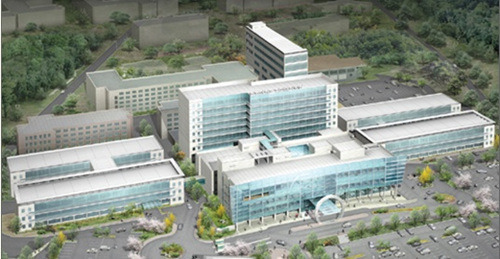